How not to order a new research vessel
Niklas Andersson, coordinator
RV Skagerak 4 years delayed
What have we learned?
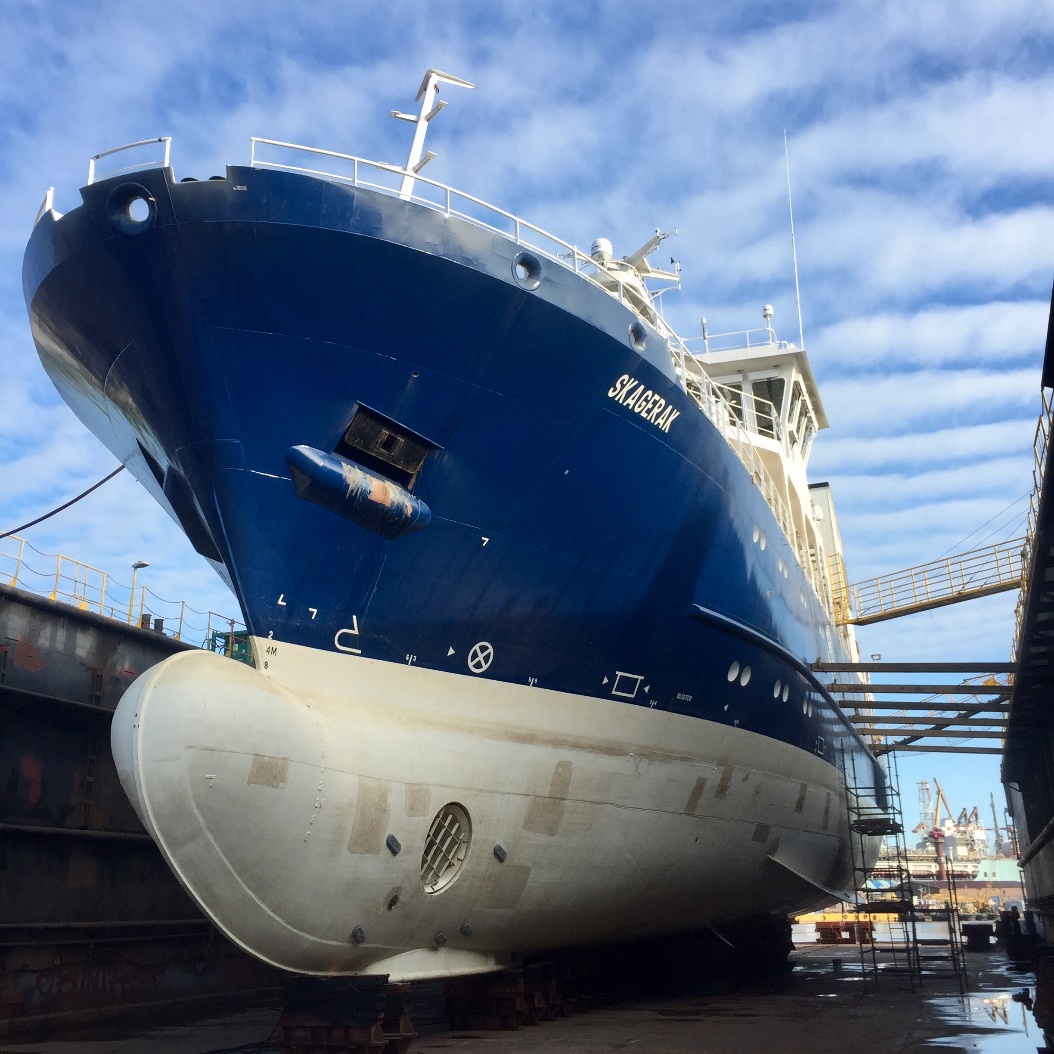 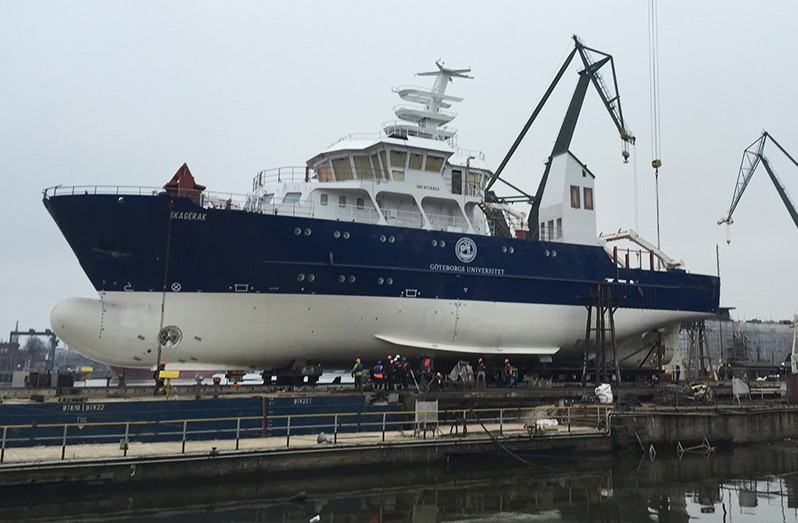 What has happened?
UGOT decided to build a new ship 2013, to be finished 2015
Tender call – cheap winning bid, with no profit for shipyard
Shipyard with no experience in completing complicated new builds
	- But strong intention to start with special purpose vessels
Shipyard’s owners not interested in the new plans
6 Million euros increase of cost
Many disastrous delays and events: too heavy, unstable, crash 
Addendum 1, 2, 3, 4 and 5 and X?
What has happened?
Bankruptcy of subcontractor responsible for propulsion
But – still within budget
To be delivered September hopefully
49,5 meters long
11 meters wide
14 days endurance
Deplacement 1045 tonnes
5 person crew
Space for 16 scientists
Equipped with Multibeam, sub-bottom profiler, ADCP, CTD, box coring, multicoring, labs
Can support ROVs and AUV
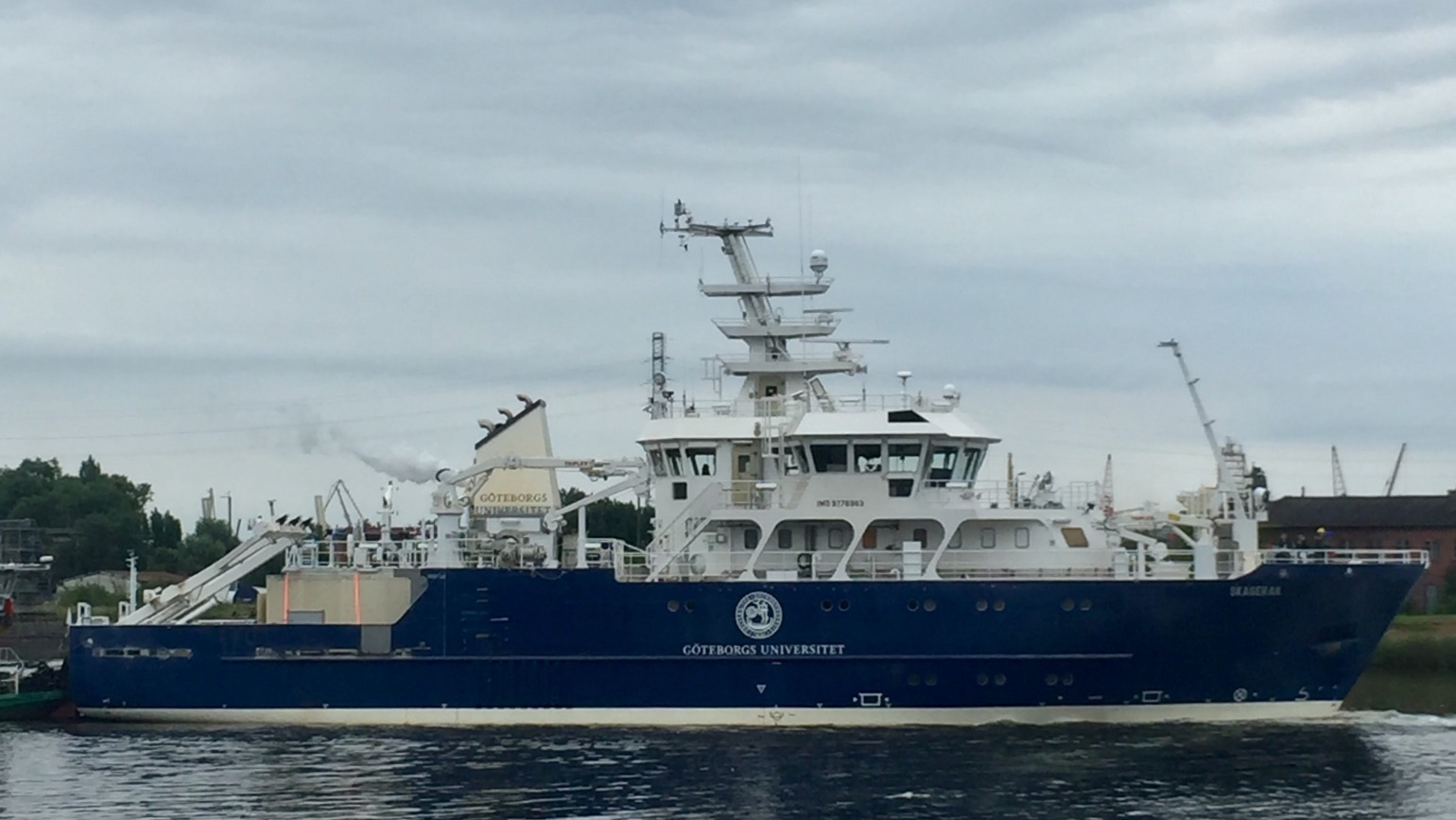 What have we learned?
Careful with tender call
Careful with politically managed shipyards
Maybe let external company do the project management
We should have negotiated at addendum 1
We should have paid the shipyard to use better equipment
The future
We will recruit new vessel manager responsible for increasing the usage of the vessel
Aim to increase usage by 80 days per year